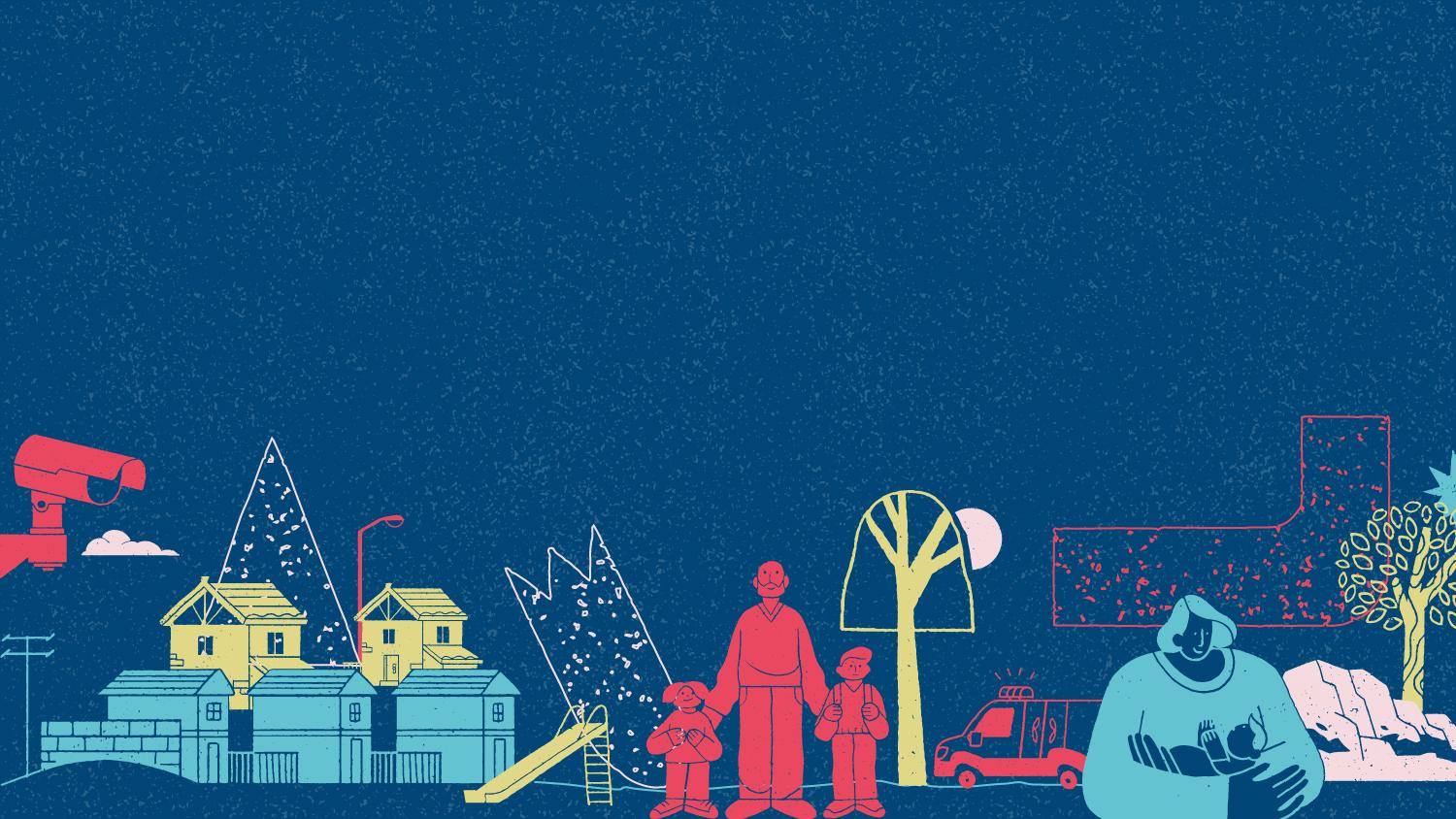 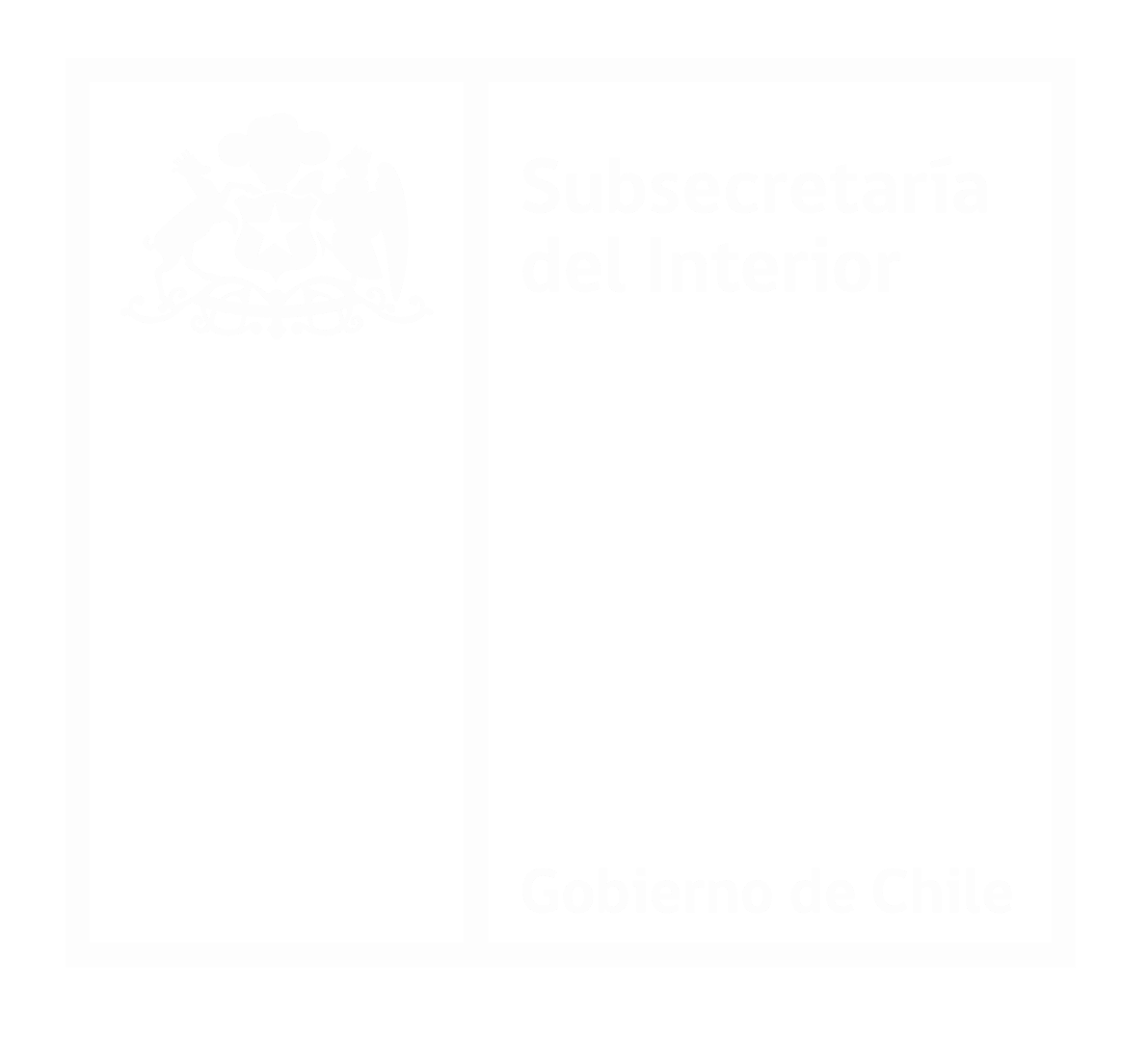 PROYECTO DE LEY QUE PROHÍBE LA FABRICACIÓN, COMERCIALIZACIÓN, IMPORTACIÓN, EXPORTACIÓN, UTILIZACIÓN, TENENCIA Y PORTE DE DISPOSITIVOS ELECTRÓNICOS APTOS PARA INTERCEPTAR, INTERFERIR O INTERRUMPIR CUALQUIER TIPO DE SEÑAL QUE SE EMITA A TRAVÉS DE UN SERVICIO DE TELECOMUNICACIONES Y ESTABLECE SANCIONES EN CASO DE INCUMPLIMIENTO. (Boletín 16.598-15)
Legislación actual
La ley N° 18.168, General de Telecomunicaciones, en su artículo 36 B literal b), tipifica como delito de acción penal pública la siguiente conducta: “el que maliciosamente interfiera, intercepte o interrumpa un servicio de telecomunicaciones”, y le asocia la pena de presidio menor en cualquiera de sus grados (61 días a 5 años), además de disponer el comiso de los equipos e instalaciones.
Este es un delito de resultado, lo que implica que es necesario que efectivamente se haya interferido, interceptado o interrumpido un servicio de telecomunicaciones para que se cometa el delito, debiendo además haber actuado el autor con dolo.
Es por ello que este mensaje considera necesario incorporar una norma que prohíba explícitamente la fabricación, comercialización, importación, exportación, utilización, tenencia y porte de dispositivos que permitan interceptar, interferir o interrumpir una señal que se emita a través de un servicio de telecomunicaciones; y que contemple penas privativas de libertad y multas asociadas a casos de quebrantamiento de la prohibición mencionada.
Prohibición de los inhibidores de señal
Se prohíbe la fabricación, comercialización, importación, exportación, utilización, tenencia o porte de dispositivos electrónicos aptos para interferir, interceptar o interrumpir cualquier tipo de señal que se emita a través de un servicio de telecomunicaciones.
Excepción a la prohibición
Se exceptúan de la prohibición a algunos organismos públicos que pudieran realizar esas actividades cuando lo requieran en el ámbito de sus competencias. Entre las instituciones, encontramos: 
Carabineros de Chile;
Policía de Investigaciones de Chile;
Gendarmería de Chile;
Agencia Nacional de Inteligencia;
Presidencia de la República;
Ministerio del Interior y Seguridad Pública; 
Ministerio de Relaciones Exteriores;
Ministerio de Defensa Nacional.
Nuevo tipo penal y su sanción
El que fabrique, comercialice, utilice, tenga o porte uno o más de los dispositivos aptos para interferir, interceptar o interrumpir cualquier tipo de señal que se emita a través de un servicio de telecomunicaciones, será sancionado con pena de presidio menor en su grado mínimo (61 días a 540 días ) y multa de 11 a 20 unidades tributarias mensuales.
   La importación y la exportación será sancionada con las penas establecidas en la Ordenanza de Aduanas para el delito de contrabando. Se establece una sanción especial para los casos que el valor de los dispositivos no excediere de 20 UTM, consistente en presidio menor en su grado mínimo y multa de dos a cinco veces el valor de la mercancía objeto del ilícito.
Figura  agravada
El que, utilizando estos dispositivos electrónicos, interfiera, intercepte o interrumpa señales de naves, aeronaves o torres de control de tráfico aéreo; redes o servicios de telecomunicaciones  de servicios esenciales o de aquellos de especial relevancia para el orden y seguridad pública, la defensa nacional o el sistema de inteligencia del Estado, será sancionado con la pena de presidio menor en su grado máximo a presidio mayor en su grado mínimo (3 años y un día a 10 años) y multa de 20 a 30 unidades tributarias mensuales.
Artículo Transitorio
No se aplicará la pena por tenencia o porte a quien entregue voluntariamente estos dispositivos electrónicos dentro del plazo de ciento veinte días contados desde la publicación de esta ley en el Diario Oficial, siempre que no se haya iniciado una investigación penal en su contra.
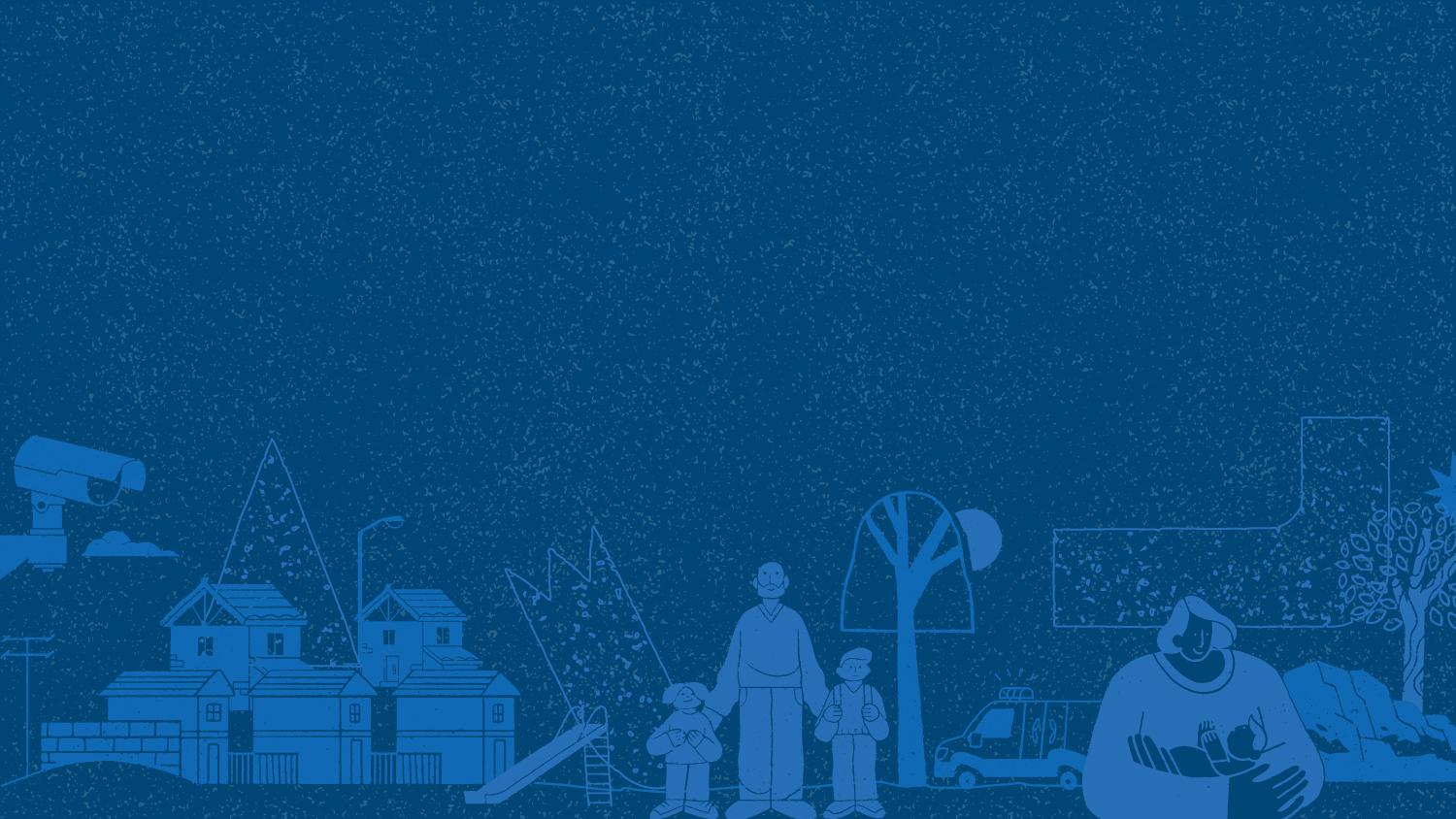 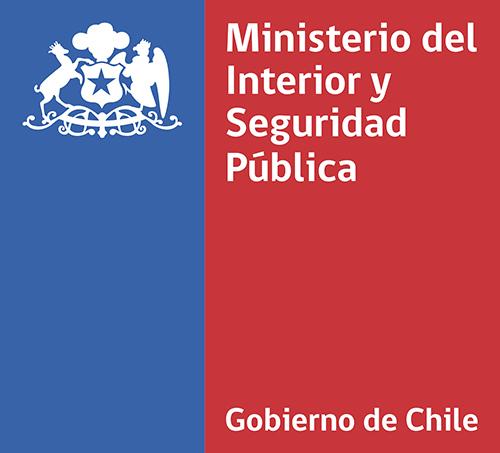